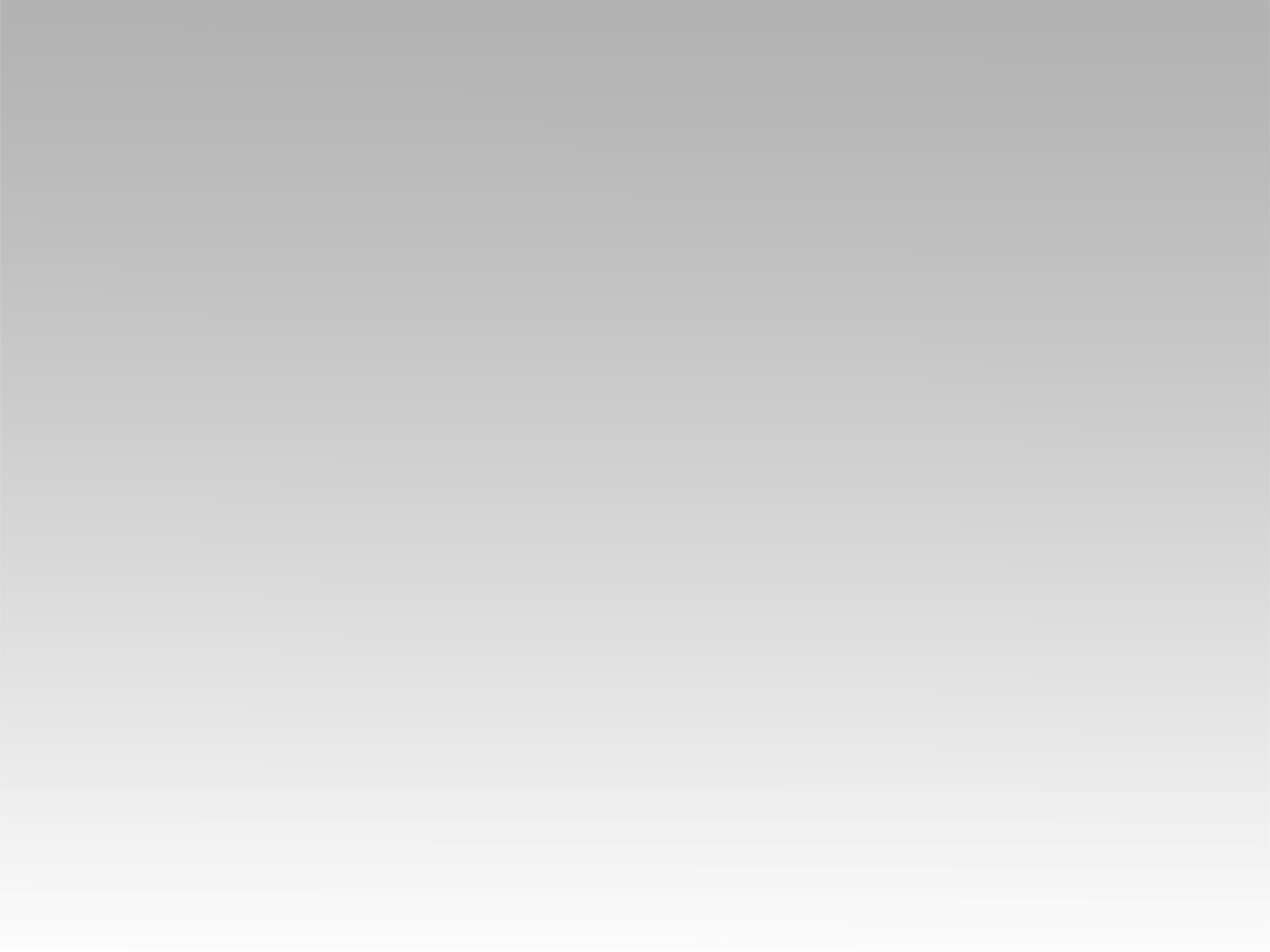 تـرنيــمة
أسكن هنا وسطينا
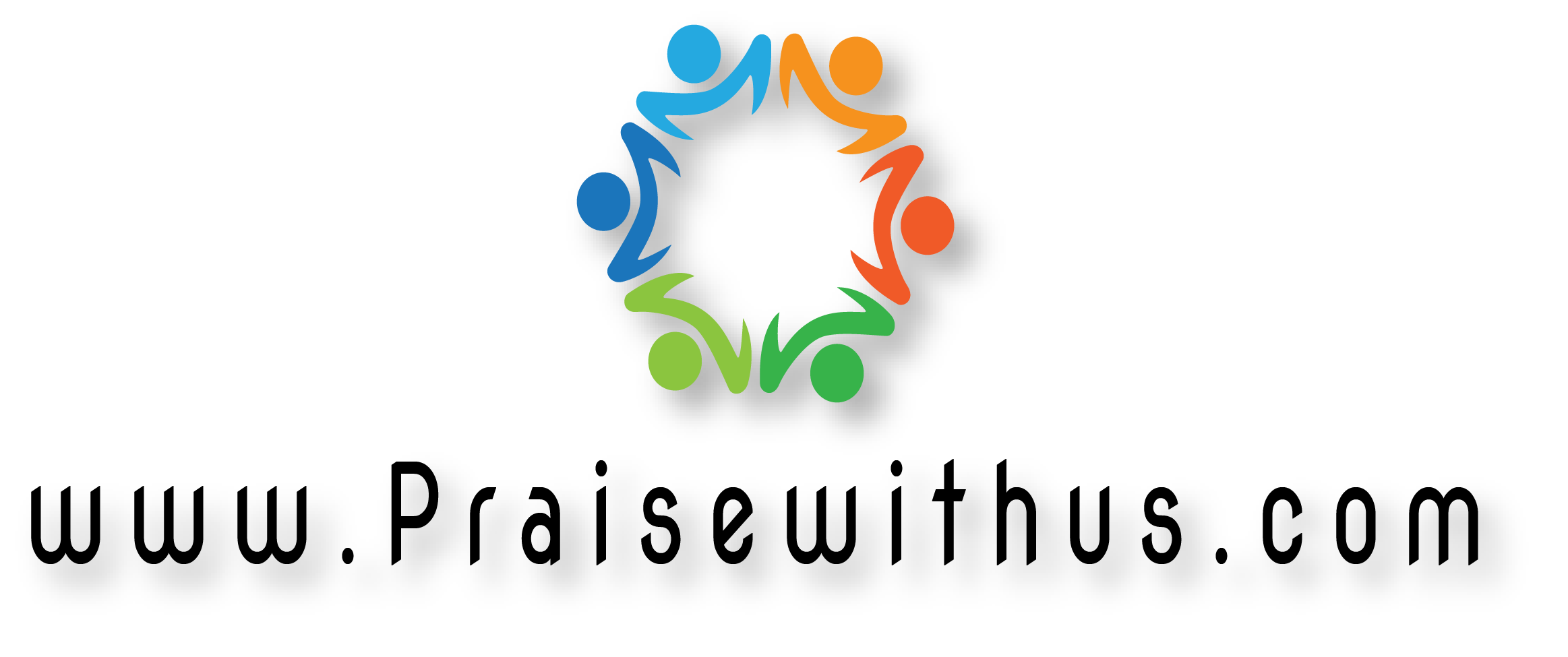 اسكـــــن هنا وسطينا 
بمواهـــب فيض علينا
روحــــك انت يغطينا 
انت ياملك
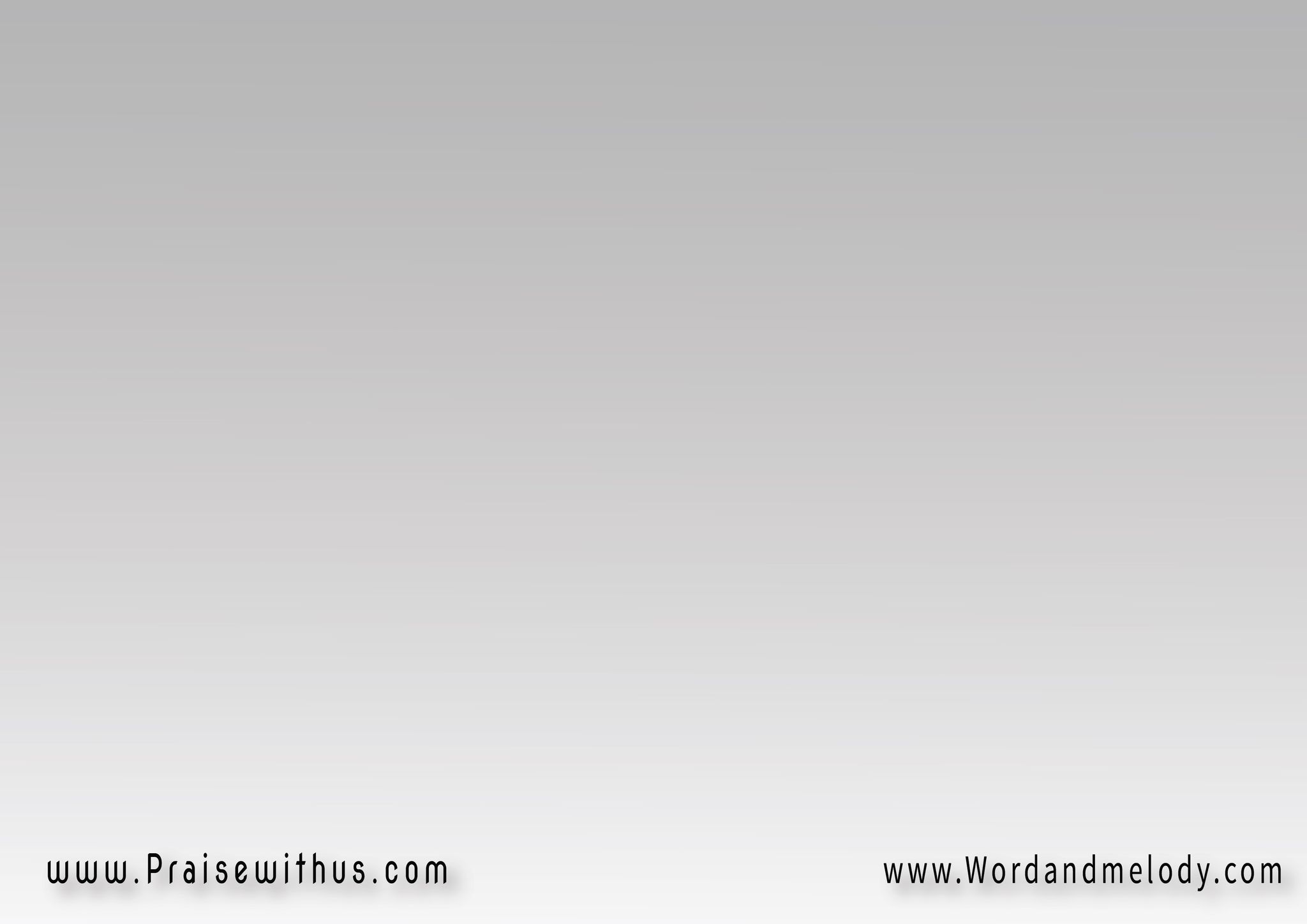 قـــــــــــــدس اوانينا
بزيت واسكــب علينا
بنارك واشعـل فينا
انت ياملك
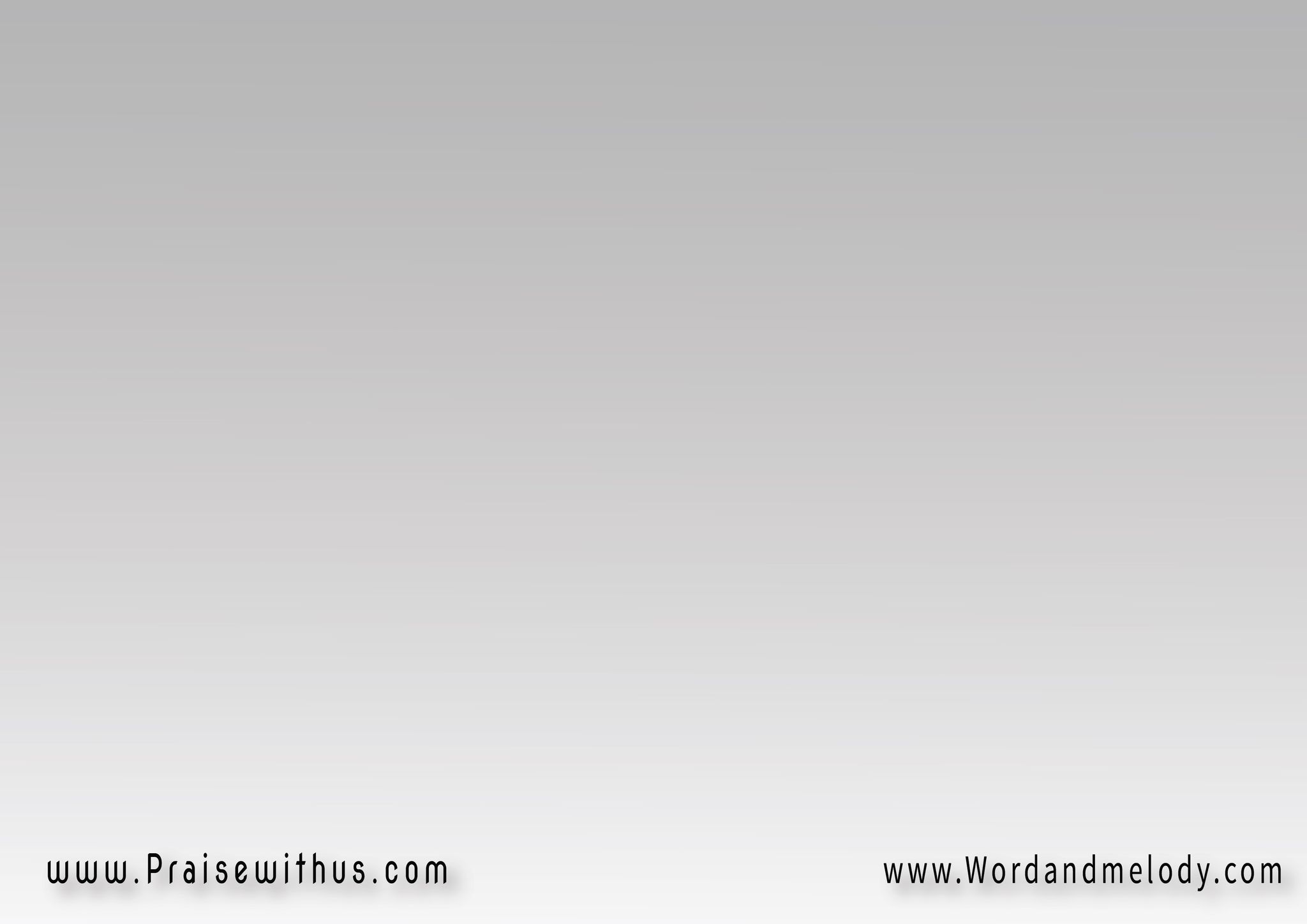 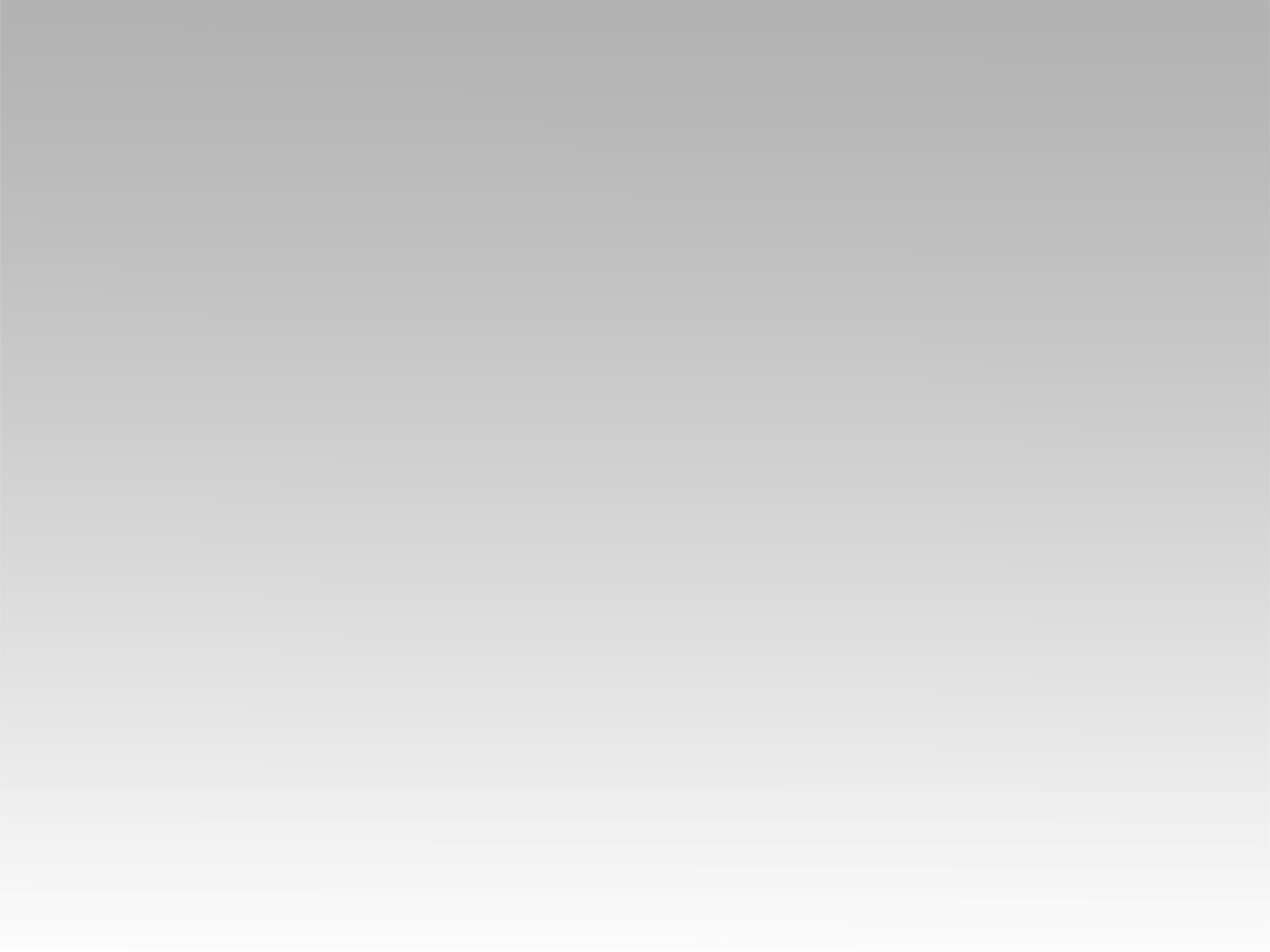 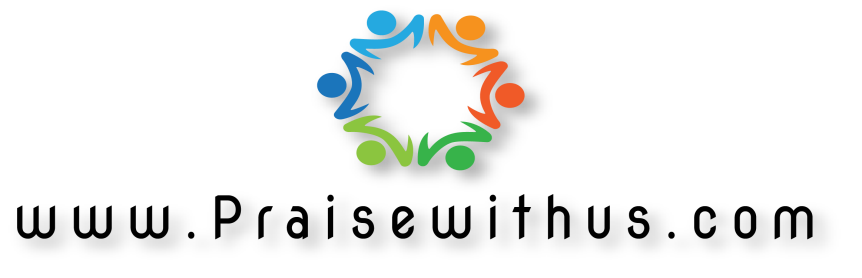